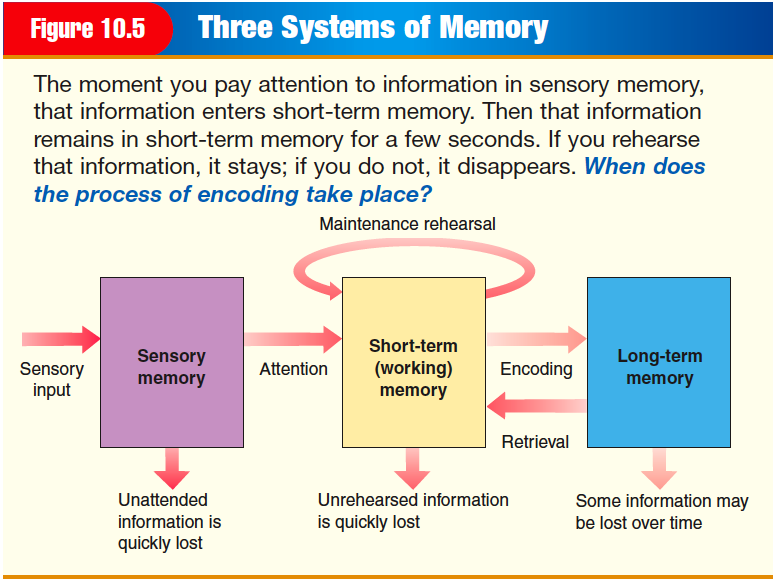 Long Term Memory
Unlimited storehouse of information.
Explicit (declarative) memories
Implicit (non-declarative) memories
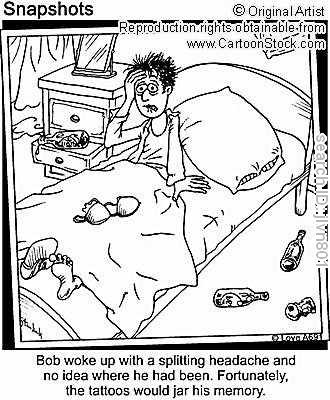 Explicit Memories(Conscious recollection of memories)
Episodic Memories
The memory of autobiographical events
Times, places, associated emotions, and other contextual knowledge
Can be explicitly stated.
Semantic Memories
Your memory for meanings and general (impersonal) facts.
Ideas, meanings, concepts
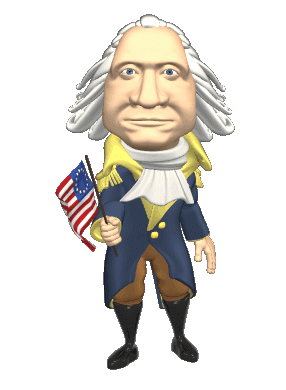 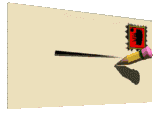 Implicit Memories(Individual is unable to verbally "declare" these memory)
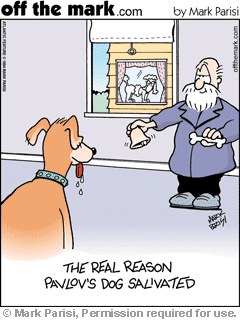 Procedural Memories
Memory of how to perform tasks.
Conditioned Memories
Think of classical conditioning!
Memories that have been associated with a CR.
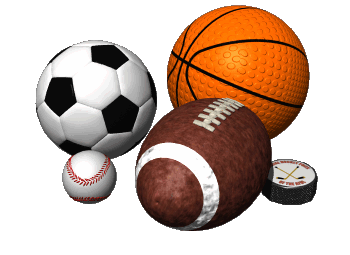 Take out a piece of paper and name all the Presidents…
Can you name all of the states?
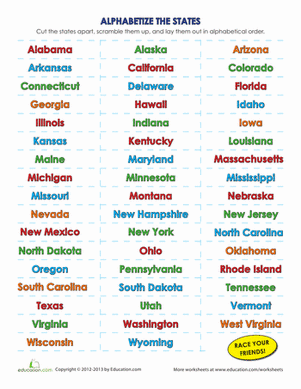 Encoding Information
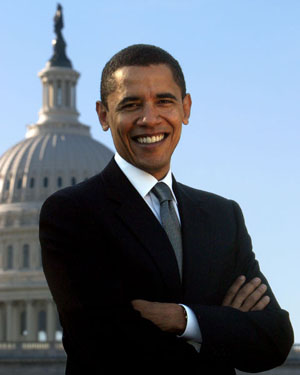 Primacy Effect
The first number/letter/word in a list will be remembered the most.
Recency Effect
The last word heard in a list will be one of the most remembered. 
Serial Positioning Effect
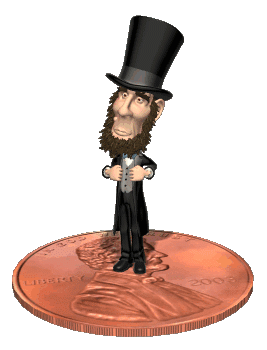 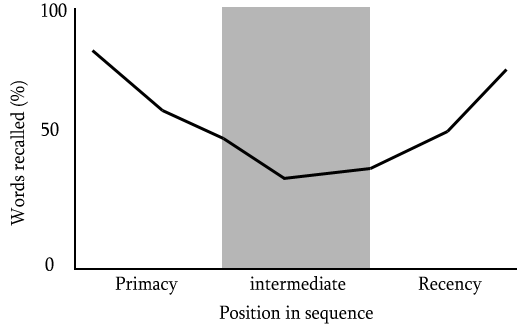 Spacing Effect
DO NOT CRAM!!!!!!!!!!!!

Ebbinghaus’s Forgetting Curve
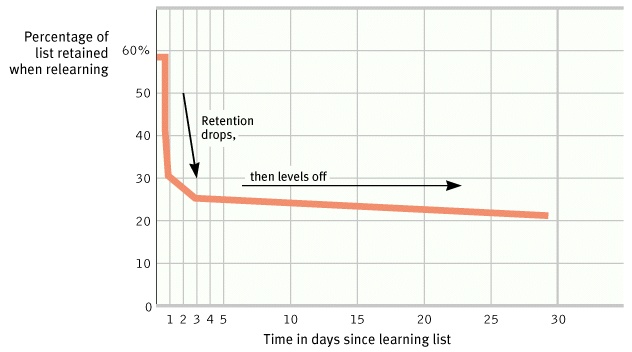 Encoding Exercise
The Ways we can encode…
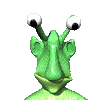 Visual Encoding: the encoding of picture images.
Acoustic Encoding: the encoding of sound, especially the sounds of words.
Semantic Encoding: the encoding of meaning.
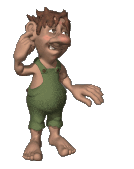 The Context Matters!!!
Flashbulb Memories
Distinctly vivid, precise, concrete, long-lasting memories of a personal circumstance
Mood Congruent Memory
Happy people will better remember happy than sad materials, whereas sad people will better remember sad materials better than happy people
State Dependent Memory
You remember best when you are in the same state when you learned it.
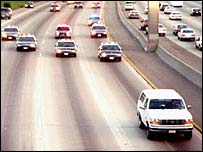 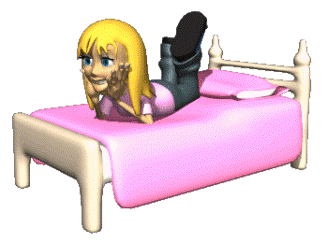 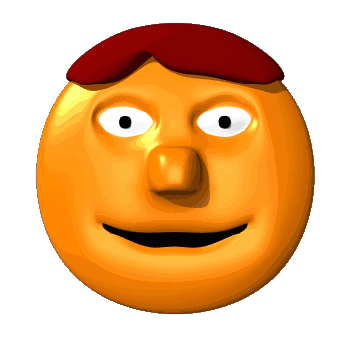 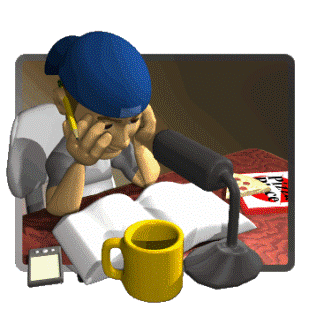 Constructive Memory
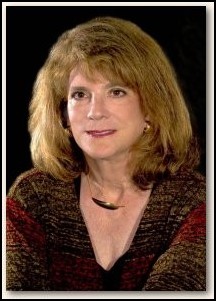 Memories are not always what they seem.
Elizabeth Loftus
A constructed memory is a created memory.
Misinformation effect
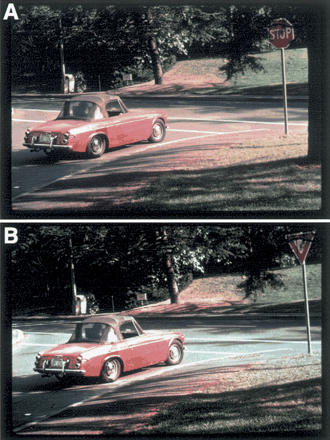 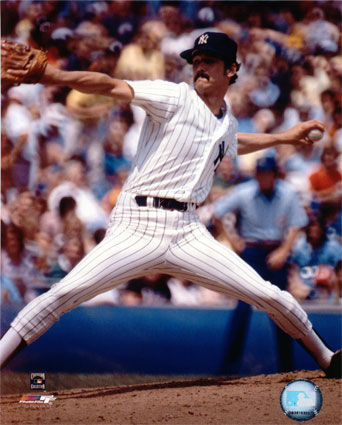 Forgetting
Forgetting
Getting a new bus number  and forgetting old bus number.
Retroactive Interference: new information blocks out old information.

Proactive Interference: old information blocks out new information.
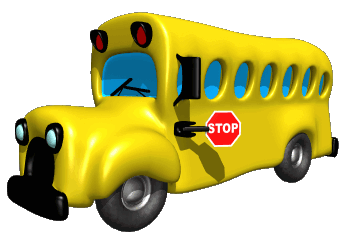 Calling your new girlfriend by old girlfriends name.
Storing Memories
Long Term-Potentiation
long-lasting enhancement in signal transmission between two neurons that results from stimulating them synchronously.
In other words…they learn to fire together and get better at it…creating a memory.